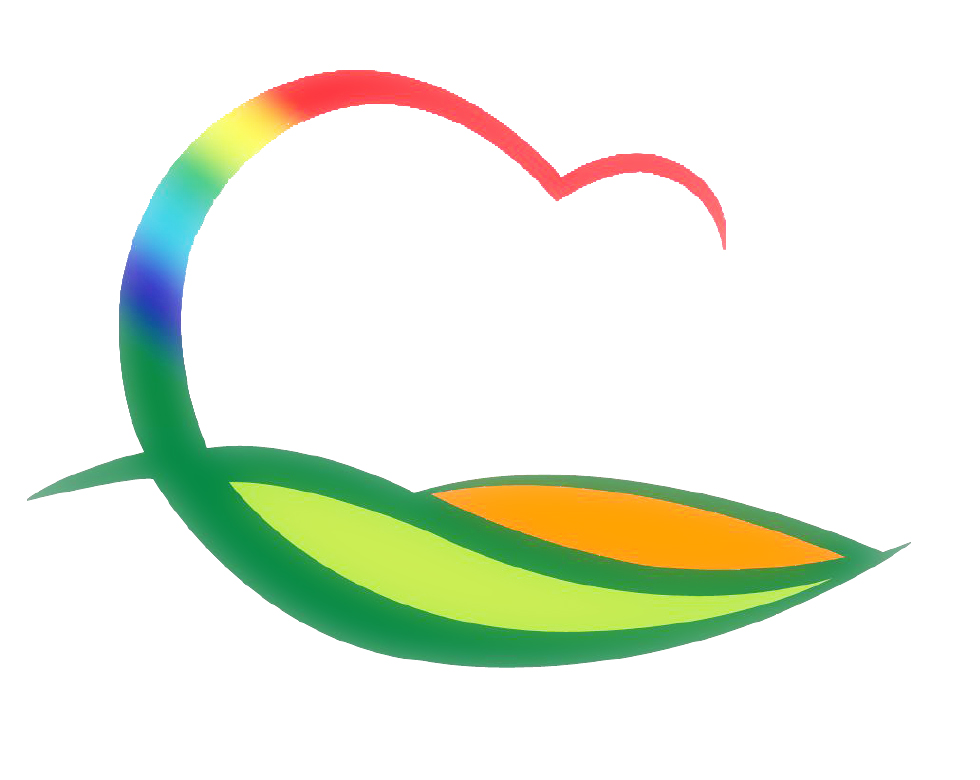 시 설 사 업 소
[Speaker Notes: 먼저, 지금의 옥천입니다.]
3-1. 노근리평화공원 그늘막 쉼터 도막포장 공사 추진
8. 18.(화) ~ / 12백만원 / 그늘막 쉼터 2개소
공사착공
3-2. 영동 체육공원 조성사업 추진
8. 18.(화) ~ / 19,800백만원 / 실내체육관, 축구장, 씨름장 등
충청북도 경관 심의 의견사항 기본 및 실시 설계반영
3-3. 송호관광지 수해복구 작업 추진
8. 17.(월) ~ / 관리사무소, 와인체험관 등
침수로 인한 전기시설 및 오수처리시설 복구